MKT10723 – Marketing Communications

Topic 2 – Building brand relationships
Lecture outline
What is a brand?
How are brands created? 
How do you create a successful brand?
What Does “Brand” Mean?
Brand: A perception resulting from experiences with, and information about, a company or line of products
Branding: The process of creating a brand image that engages the hearts and minds of customers
Differentiates a Product From Its Competitors
Makes a Promise to Consumers
Serves As the Driving, Unifying Force Directing All Functional Areas, Including IMC
What Does “Brand” Mean?
Differentiates a Product From Its Competitors
What a Brand Does
Makes a Promise to Consumers
Think about how powerful a brand is…
Perceived risks associated with consumer behaviour:
Financial
Social
Time
Determining the Desired Brand Position
Developing Brand Identification
3. Creating Brand Image
How are brands created?
1. Determining the Desired Brand Position
3 KeySteps
2. Developing Brand Identification
1. Developing the brand positioning
Determine the positioning strategy, based on one of several variables:
Price/quality, 
Use
product class
User
Competitor
cultural symbols
Attributes and benefits.
2. Develop the brand identity
Using brand elements:
Brand names
Brand symbols:
Font
Jingles
Packaging
Symbols
Brands are often represented by logos
Logos: Distinctive graphic designs used to communicate a product, company, or organization identity
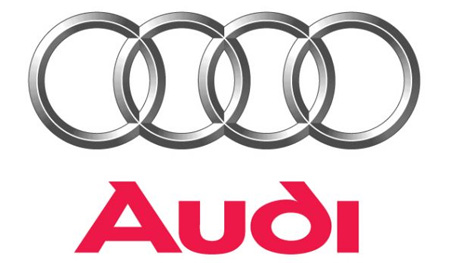 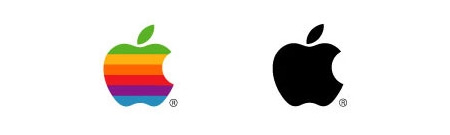 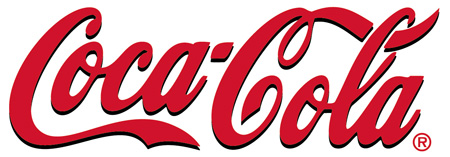 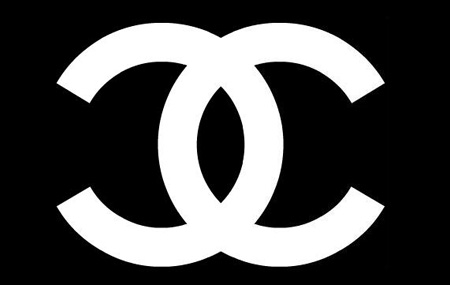 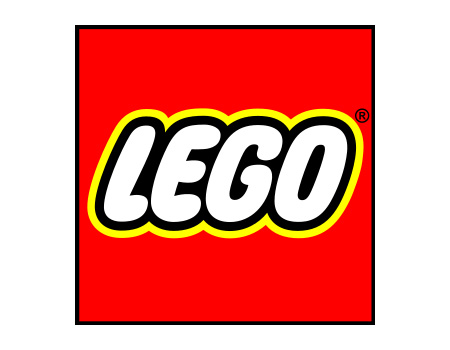 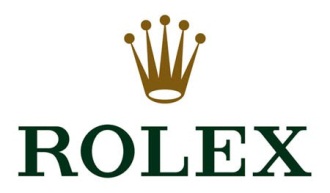 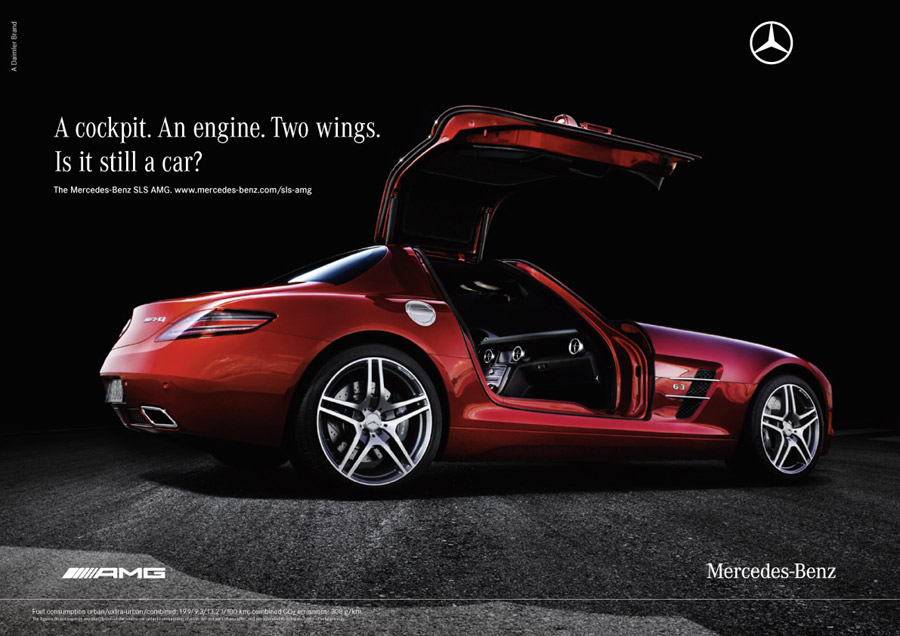 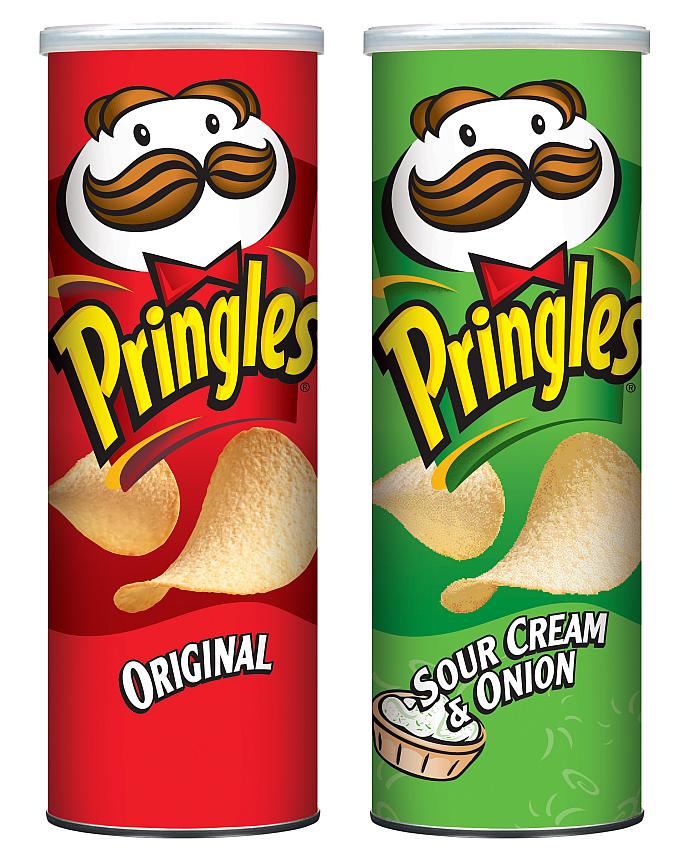 3. Create the brand image
Engaging the consumer completely using marketing communications
Determining the Desired Brand Position
Developing Brand Identification
3. Creating Brand Image
How Are Brands Created?
1. Determining the Desired Brand Position
3 KeySteps
2. Developing Brand Identification
What makes a successful brand?
Needs to differentiated
Positioned on quality and value
Innovative to changing needs
Full commitment from staff
Consistent and long term communications
Broadening distribution
Brand extensions
Co-branding
Brand licensing
What Is Brand Equity and How Is It Created?
Brand equity: The intangible value of a company beyond its physical net assets
Broadening distribution
4 Ways ofLeveraging
Brand extensions
Co-branding
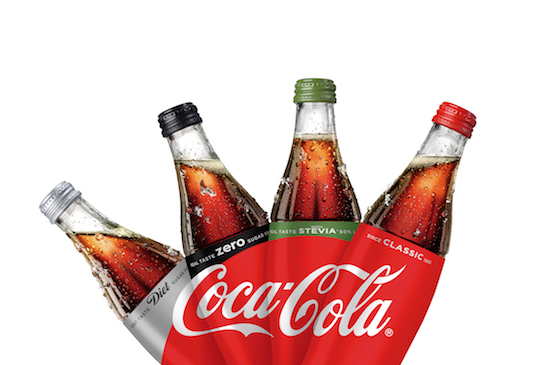 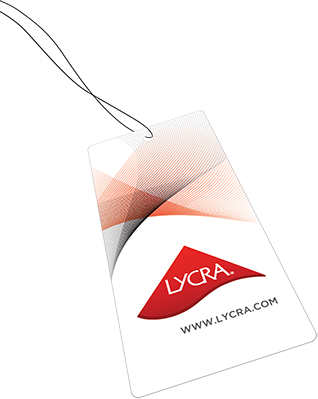 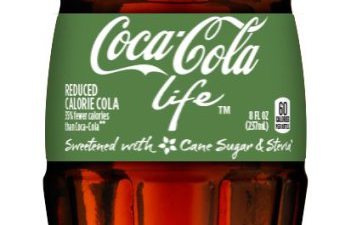 Conclusion
What is a brand?
How are brands created? 
How do you create a successful brand?